Figure 5. Differences in the temporal pattern of delay-period activity. (A) Four types of delay-period activity were ...
Cereb Cortex, Volume 17, Issue suppl_1, September 2007, Pages i88–i100, https://doi.org/10.1093/cercor/bhm102
The content of this slide may be subject to copyright: please see the slide notes for details.
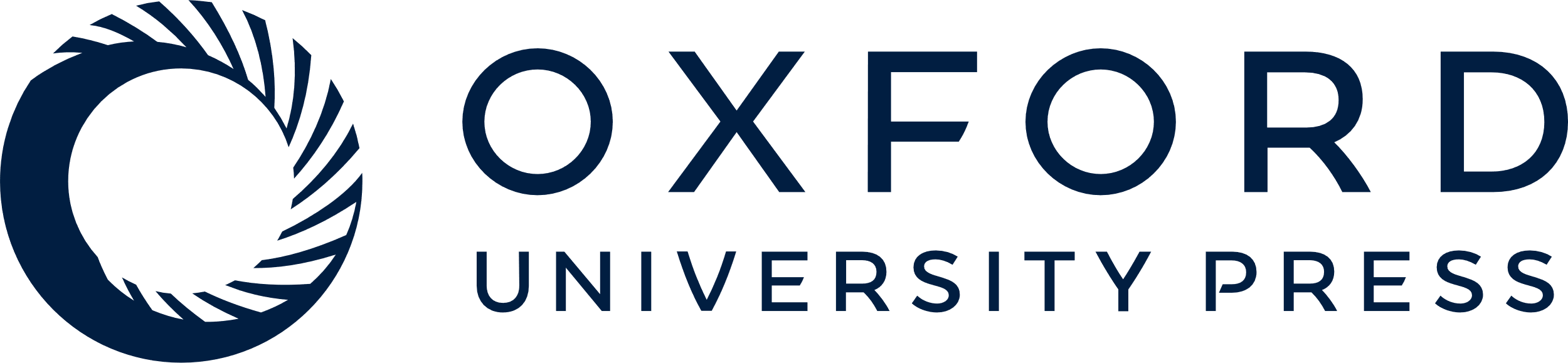 [Speaker Notes: Figure 5. Differences in the temporal pattern of delay-period activity. (A) Four types of delay-period activity were classified by comparing mean discharge rates among the D1, D2, and D3 epochs in the ODR task. Type A activity, D1 < D2 < D3; type B activity, D1 < D2 ≈ D3  D2 > D3; and type D activity, D1 > D2 ≈ D3 > D2. (B) Population histograms of each type of delay-period activity (type A activity, n = 38; type B activity, n = 27; type C activity, n = 32; type D activity, n = 27) in the maximum (solid line) and minimum (dashed line) response directions in the ODR task. (C) Population histograms of each type of delay-period activity in the maximum (solid line) and minimum (dashed line) response directions in the S-ODR task. The maximum and minimum response directions were determined based on the activity in the ODR task. The histogram bin width is 20 ms.


Unless provided in the caption above, the following copyright applies to the content of this slide: © The Author 2007. Published by Oxford University Press. All rights reserved. For permissions, please e-mail: journals.permissions@oxfordjournals.org]